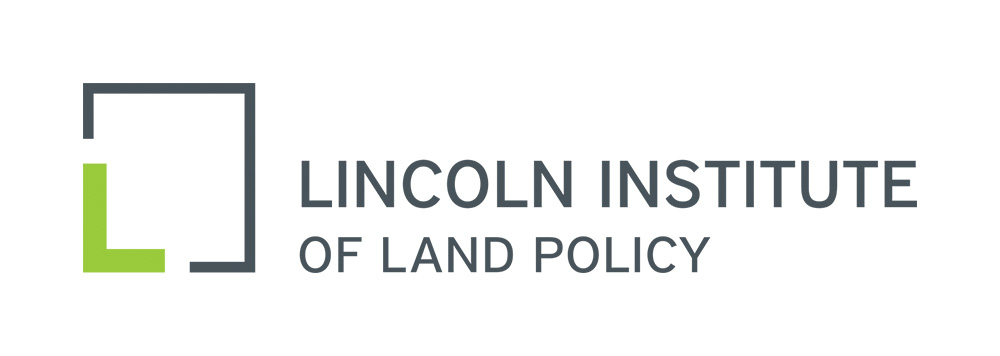 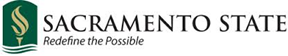 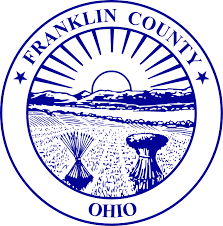 The Economic and Fiscal Impacts of Property Tax Abatementin a Large Ohio County
Daphne A. KenyonResident Fellow in Tax Policy, Lincoln Institute of Land Policy
Adam H. LangleySenior Research Analyst, Lincoln Institute of Land Policy
Bethany P. PaquinResearch Analyst, Lincoln Institute of Land Policy
Robert W. Wassmer, Ph.D.
Professor, California State University, Sacramento
November 2017
Econ and Fiscal Impacts of Property Tax Abatement
1
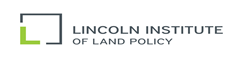 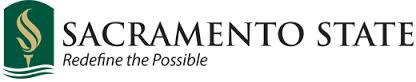 Acknowledgements
Liliana Rivera and Sydney Zelinka for their valuable research assistance
Expertise and data resources/support of the Franklin County (Ohio) Auditor Clarence Mingo, Mark Potts, and the staff of the Franklin County Auditor’s Office
Professors Robert Greenbaum, Andrew Hanson, and Edward “Ned” Hill offered valuable insights
Franklin County Auditor’s Office and the Lincoln Institute of Land Policy provided the funding necessary to complete this research
November 2017
Econ and Fiscal Impacts of Property Tax Abatement
2
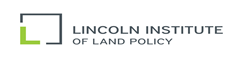 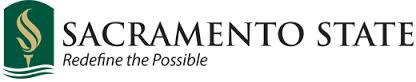 Takeaways
Panel data regression analysis of the economic and fiscal effectiveness of two major property tax abatement programs – Community Reinvestment Areas (CRAs) and Enterprise Zones (EZs) – in Franklin County, Ohio
A one-percentage point increase in a school district’s CRA or EZ abatement intensity correlates with: (1) a 2.7 percent decrease in a school district’s mill rate for real property, (2) a 0.9 (0.7) percent decrease in effective residential (non-residential) property tax rates, and (3) a 1.6 percent increase in the total market value of property in the school district
A one standard deviation increase in CRA/EZ abatement as a percent of a school district’s total property value lowers the average residential property tax bill in that school district for that year by about $100
November 2017
Econ and Fiscal Impacts of Property Tax Abatement
3
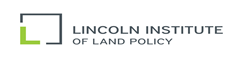 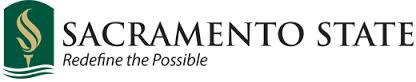 Takeaways
While detected effects small
Any reduction in residential property tax bill a positive outcome since tax incentives have generated enough growth in property values to offset the immediate drop in the tax base from an abatement and thus avoid a tax shift to non-abated properties. 
There may be other positive impacts (greater employment, less blight, etc.) that we do not measure.
November 2017
Econ and Fiscal Impacts of Property Tax Abatement
4
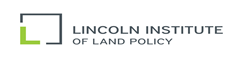 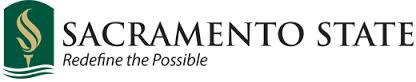 Background
Bartik (2017) estimate that in 2015 state & local annual business incentives $45B
Bidding for Business
Amazon HQ2 garnered 238 separate proposals
Potential revenue foregone that may never materialize if incentive never offered
Call for greater info and scrutiny (Good Job First, GASB77) on whether benefits > costs
Study initiated by Franklin County Auditor
November 2017
Econ and Fiscal Impacts of Property Tax Abatement
5
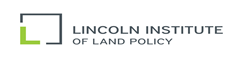 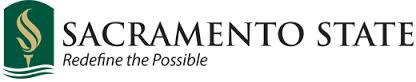 Property Tax Abatement (Incentives) in Ohio
Community Reinvestment Areas (CRAs) provide tax exemptions to residential, commercial, or industrial property in specific geographic areas
After public notification of intent, a city council or county commission may adopt a resolution establishing a CRA within its boundaries if “the area included in the description is one in which housing facilities or structures of historical significance are located and new housing construction and repair of existing facilities or structures are discouraged”
Original intent of CRAS was property tax relief for construction or remodeling of housing, but most of the current tax savings under the CRA program goes to industrial and commercial development
Post-1994 CRAs require approval and written agreement on what business promises in return (increased jobs, payroll, investment, etc.)
November 2017
Econ and Fiscal Impacts of Property Tax Abatement
6
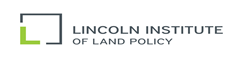 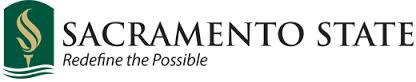 Property Tax Abatement (Incentives) in Ohio
Enterprise zones (EZs)  offer non-residential property tax exemption on new real property inside the zone’s perimeter, and a reduction in the corporate franchise tax
In practice, not geographically targeted 
Agreements with qualifying enterprises for incentives tied to investment and hiring. 
Inside a municipality, the maximum exemption from property taxation is 75 percent of the assessed value for up to 10 years
$65.4 million in tax savings from Franklin County CRA and EZ abatements in 2015
52% in pre-1994 CRA zones, 38% in post-1994 CRA zones, and 10% in Ezs
Most abated properties are residential, but most tax savings go to industrial properties
Average annual tax savings of $228,675 per parcel
November 2017
Econ and Fiscal Impacts of Property Tax Abatement
7
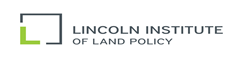 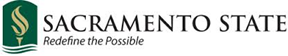 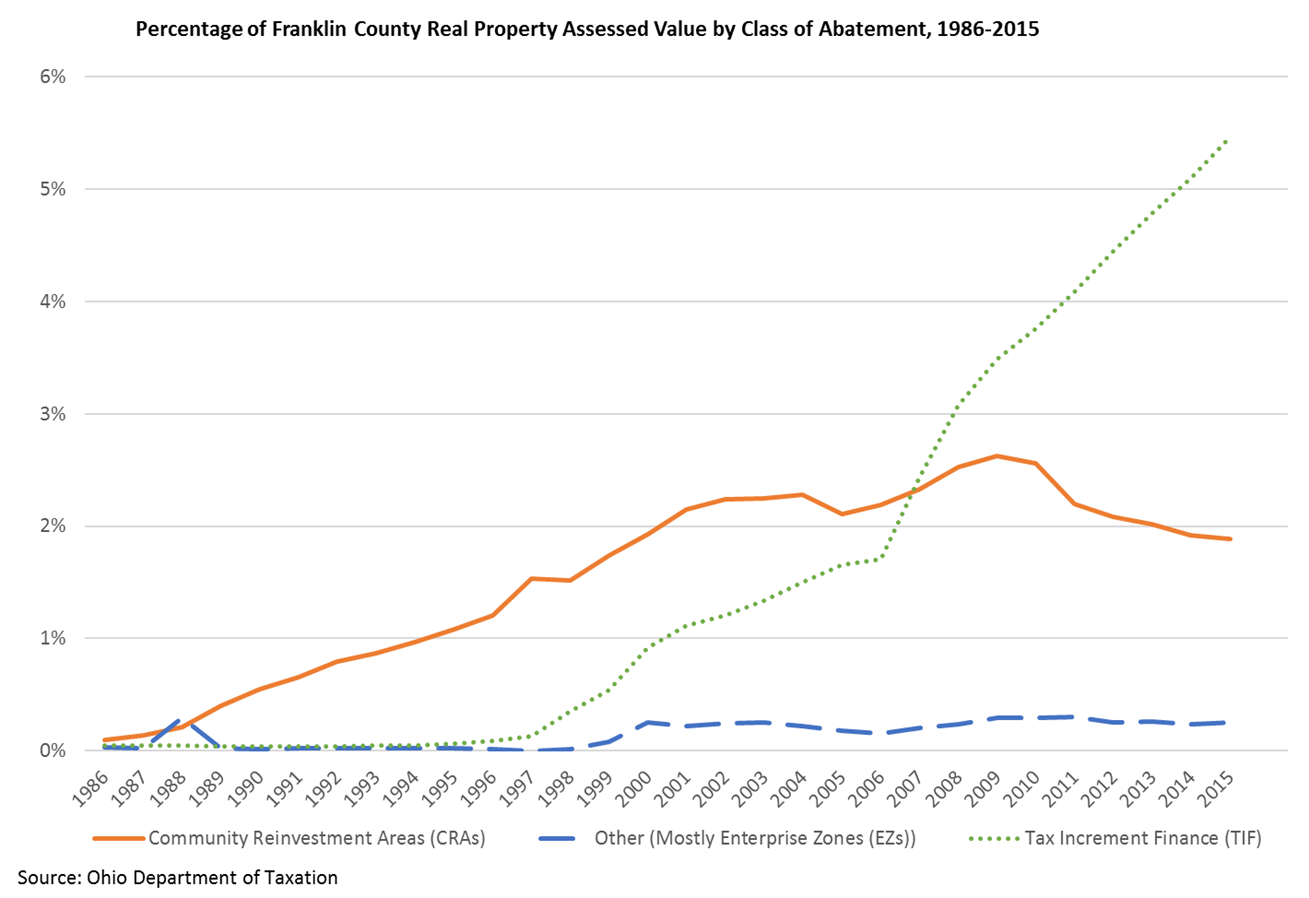 TIF in Ohio is called an abatement, but in practice it does not work like an abatement since the business still pays “service fees” that are equal to what they would have paid in property taxes.
November 2017
Econ and Fiscal Impacts of Property Tax Abatement
8
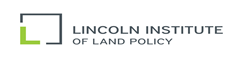 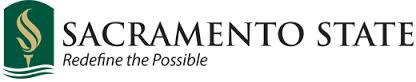 Property Tax Abatement (Incentives) in Ohio
Two other Ohio tax incentives available in Ohio
Environmental Protection Abatements (EPA) that promote brownfield development
1/50th use of CRA/EZ abatements
Job Creation Tax Credits (JCTCs)
Refundable credits against state individual income tax, corporate income taxes, and/or insurance premiums tax
Must demonstrate that the project will create/retain jobs, is economically sound, and that the incentive is a major factor in the decision to go forward with the project
Agreements spell out: (1)  duration (up to 15 years), (2) operate at the location for at least seven years or three years after the end of the incentive (whichever is greater), (3) tax credit (between 50 and 75 percentage of a firm’s new or retained payroll), (4) reporting requirements, (5) claw back provision, and (5) restricting relocation of jobs within the state
November 2017
Econ and Fiscal Impacts of Property Tax Abatement
9
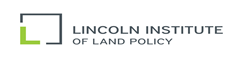 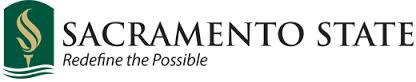 Simple Model
Property Tax Rate = Local Education Expenditure / Taxable Property Value
Local Education Expenditure = f (Resident Characteristics that Influence Demand) 
Taxable Property Value = f (Property Tax Abatement, Other Property Relevant Incentives, Property Exempt from Taxation, Property Base Characteristics)
Resident Characteristics that Influence Demand = f (Bachelor_Plus_Percent , Age19_Less_Percent, Enrollment)
Property Tax Abatement = f (CRA/EZ_Abate_Percent, CRA_Pre94_Percent)
Other Property Relevant Incentives = f (TIF_Abate_Percent, EPA_Abate_Percent, JCTC_Jobs_Per_100M_MarketVal)
Property Exempt from Taxation = f (Tax_Exempt_Property_Percent)
Property Base Characteristics = f (Number_Parcels, Parcels_NonResidential_Percent)
Property Tax Rate = f (Bachelor_Plus_Percent, Enrollment, CRA/EZ_Abate_Percent, CRA_Pre94_Percent, TIF_Abate_Percent, EPA_Abate_Percent, Exempt_Percent, JCTC_Jobs_Per_100M_MarketVal, Parcels_Number, Parcels_NonResidential_Percent)
Taxable Property Value = f (Bachelor_Plus_Percent, Age19_Less_Percent, Enrollment, CRA/EZ Abate_Percent, CRA_Pre94_Percent, TIF_Abate_Percent, EPA_Abate_Percent, JCTC_Jobs_Per_100M_MarketVal, Tax_Exempt_Property_Percent, Parcels_Number, Parcels_NonResidential_Percent
November 2017
Econ and Fiscal Impacts of Property Tax Abatement
10
Fiscal Impact Regression Results Using Franklin County School District Data
(16 Franklin County School Districts drawn from 18 years between 1998 and 2015)
Dependent Variable: Ln_School_Mills_Real


School district fixed effects and year dummy variables included, but not reported.
Heteroscedastic and autocorrelated robust standard errors through clustering on school districts.
Statistical significance measured in two-tailed test: *** > 99%, **95 to 99%, and *90 to 95%.
^Within R-Squared measures the variance within the panel units (school districts) accounted for by the regression model.
November 2017
Econ and Fiscal Impacts of Property Tax Abatement
11
Fiscal Impact Regression Results Using Franklin County School District Data
(16 Franklin County School Districts drawn from 18 years between 1998 and 2015)
Dependent Variable: Ln_Residential_Effective_Real_Rate

School district fixed effects and year dummy variables included, but not reported.
Heteroscedastic and autocorrelated robust standard errors through clustering on school districts.
Statistical significance measured in two-tailed test: *** > 99%, **95 to 99%, and *90 to 95%.
^Within R-Squared measures the variance within the panel units (school districts) accounted for by the regression model.
November 2017
Econ and Fiscal Impacts of Property Tax Abatement
12
Economic Impact Regression Results Using Franklin County School District Data
(16 Franklin County School Districts drawn from 18 years between 1998 and 2015)
Dependent Variable: Ln_Real_Property_Market_Value

School district fixed effects and year dummy variables included, but not reported.
Heteroscedastic and autocorrelated robust standard errors through clustering on school districts.
Statistical significance measured in two-tailed test: *** > 99%, **95 to 99%, and *90 to 95%.
November 2017
Econ and Fiscal Impacts of Property Tax Abatement
13
Economic Impact Regression Results Using Franklin County Census Tract Data
(284 Franklin County Census Tracts drawn from 14 years between 2002 and 2015)
Dependent Variable: Ln_Real_Property_Market_Value.

Census Tract fixed effects and year dummy variables included, but not reported.
Heteroscedastic and autocorrelated robust standard errors through clustering on school districts.
Statistical significance measured in two-tailed test: *** > 99%, **95 to 99%, and *90 to 95%.
November 2017
Econ and Fiscal Impacts of Property Tax Abatement
14
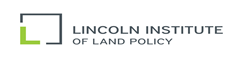 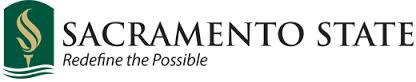 Conclusion
In 2015, tax savings from CRA and EZ abatements equaled 3 percent of property taxes paid in Franklin County, Ohio
We used panel-data regression analysis to estimate the impact of Community Reinvestment Areas (CRAs) and Enterprise Zones (EZs) on property value and school property tax rates in this county
We found that the use of CRAs and EZs increased property values and decreased property tax rates as intended
Regression analysis reveals that CRA or EZ property tax abatement have exerted both positive fiscal and economic impacts in Franklin County
November 2017
Econ and Fiscal Impacts of Property Tax Abatement
15
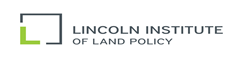 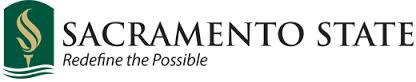 Policy Implications
Found modestly beneficial effects on property values and tax rates. We believe there are at least two reasons for this beneficial effect
Ohio does not make as extensive use of business tax incentives as some other states (Bartik 2017)
The mandated use of annual Tax Incentive Review Councils may shine the light on particularly ineffective tax incentives and lead them to there more discretionary and thus effective use
Suggest policymakers consider three courses of action
Aim for limited, and not aggressive, use of property tax abatements to encourage economic development
Consider requiring an annual review process like Ohio’s tax incentive review councils. Through this mechanism they can at least determine whether businesses have generated or retained the promised jobs, payroll, or investment
Add periodic reviews that go beyond tax incentive review councils to attempt to determine, as this study did, whether the jobs, payroll, or investment associated with business incentives would have materialized without the incentives
November 2017
Econ and Fiscal Impacts of Property Tax Abatement
16